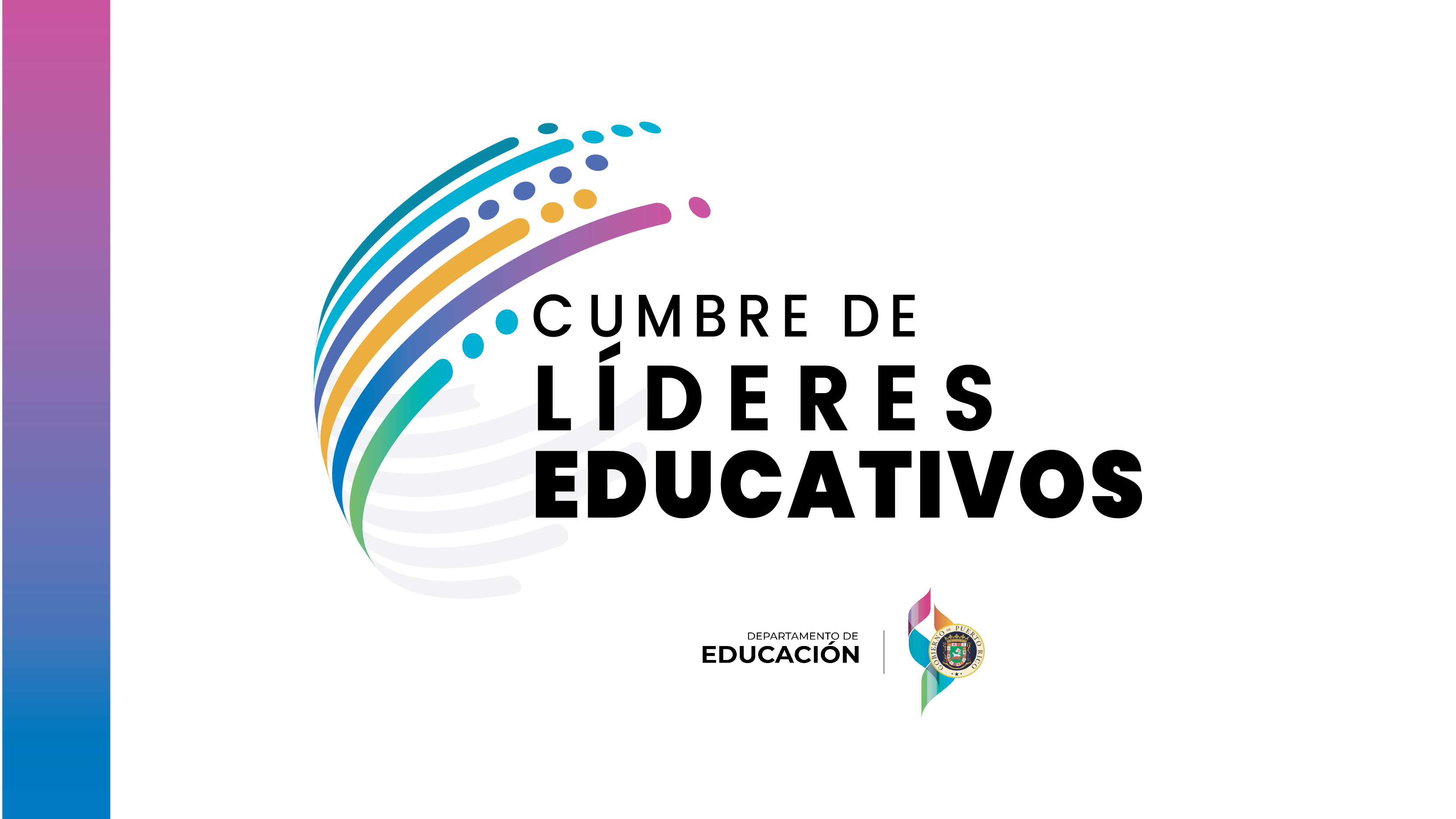 https://www.youtube.com/watch?v=M9vBUar9koc&list=RDM9vBUar9koc&index=1
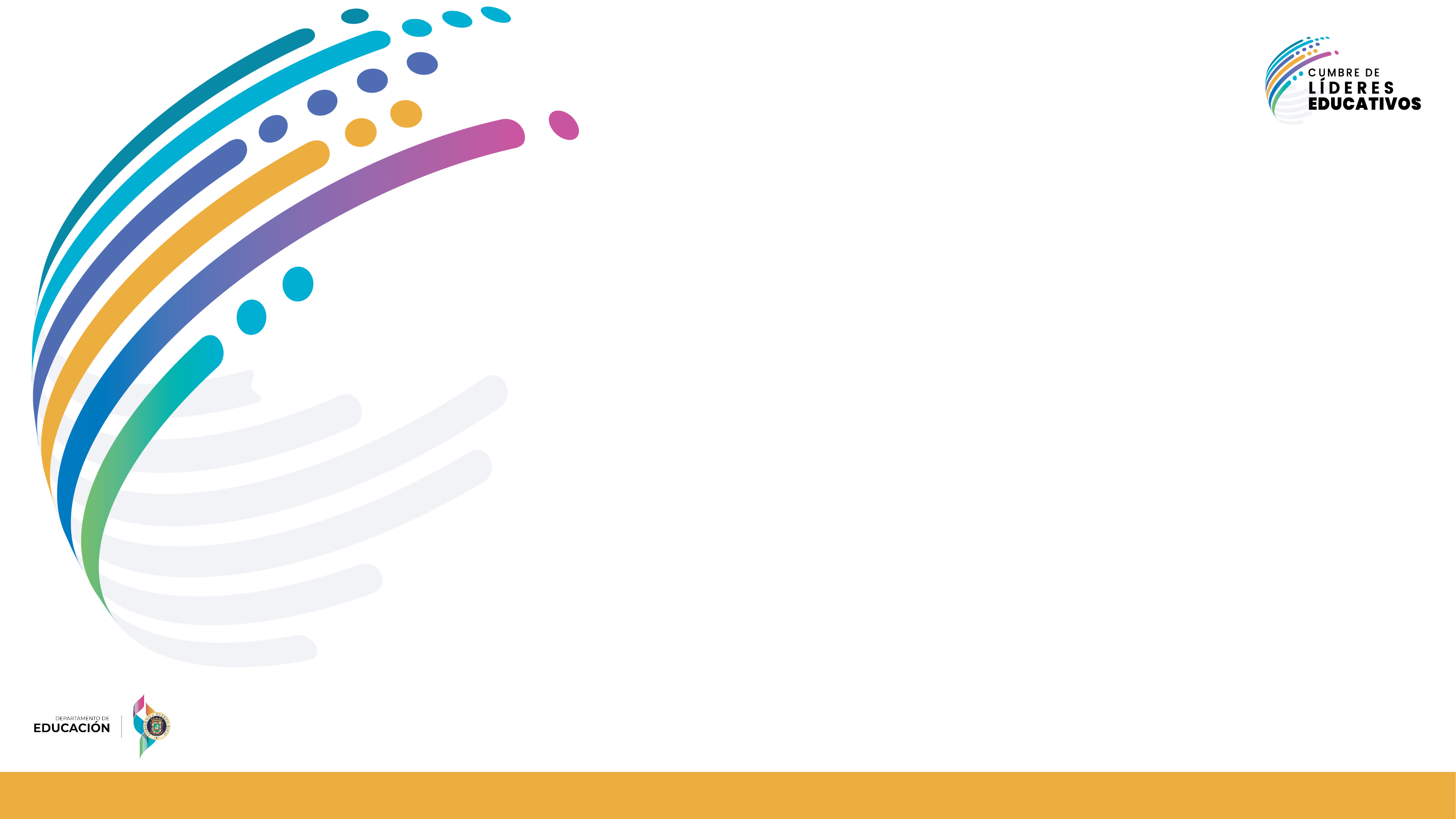 Rol del 
Director Escolar y/o Representante Autorizado
en el COMPU
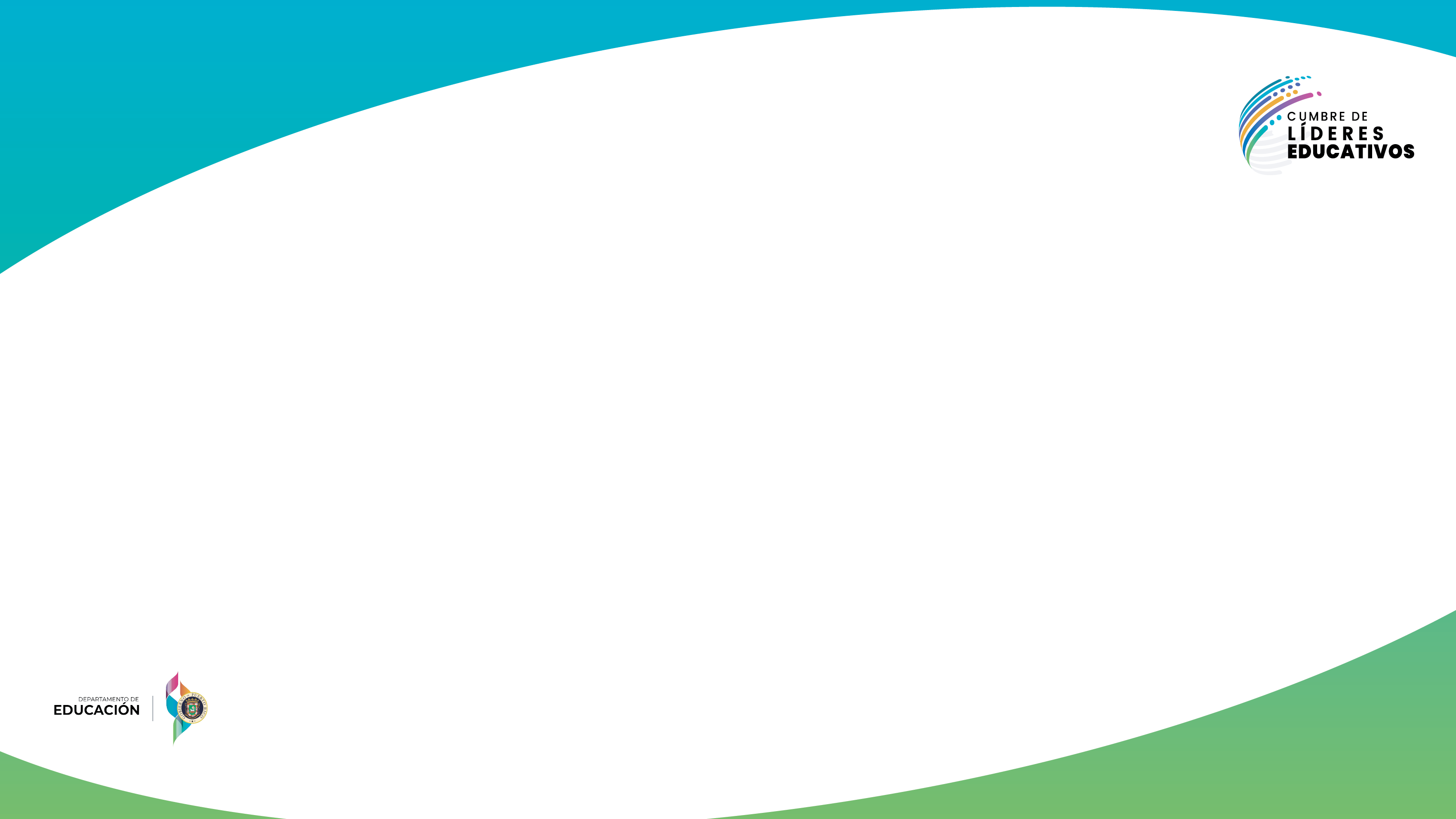 Al finalizar el taller, el participante, será capaz de identificar su rol en el COMPU
Antes: 
  Discutir 
Particularidades
 del caso con Equipo 
Multidisciplinario​
Durante:

Establecer y seguir un protocolo de COMPU
Despúes: 

Cumplimiento de los acuerdos
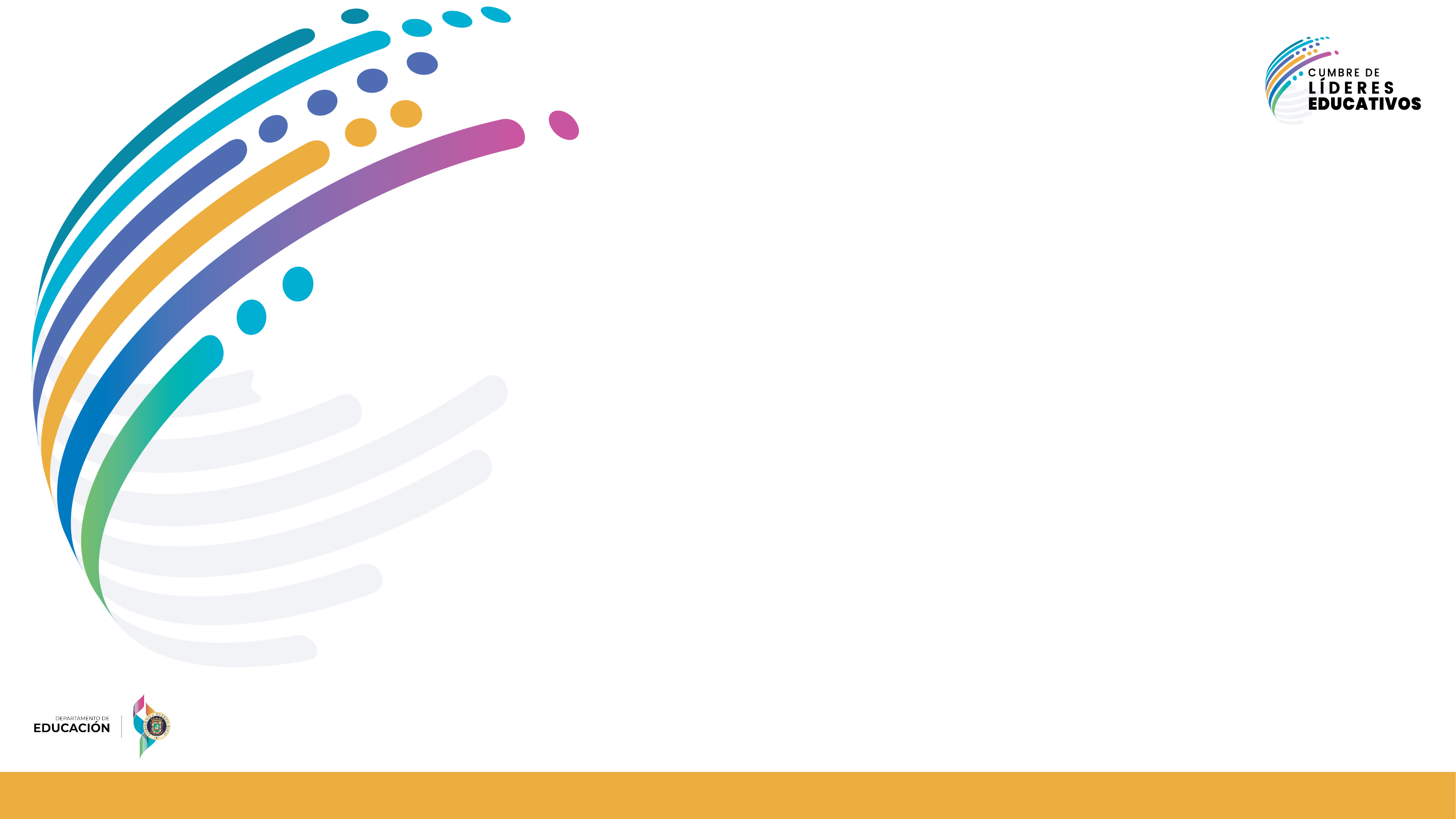 Conceptos Claves:
DE:   Departamento de Educación

COMPU:   Comité de Programación y Ubicación

SAEE:   Secretaría Asociada de Educación Especial

ORE:   Oficina Regional Educativa

CSEE:   Centro de Servicios de Educación Especial 

IDEIA:   Individuals with Disabilities Education Improvement Act

PEI:   Programa Educativo Individualizado
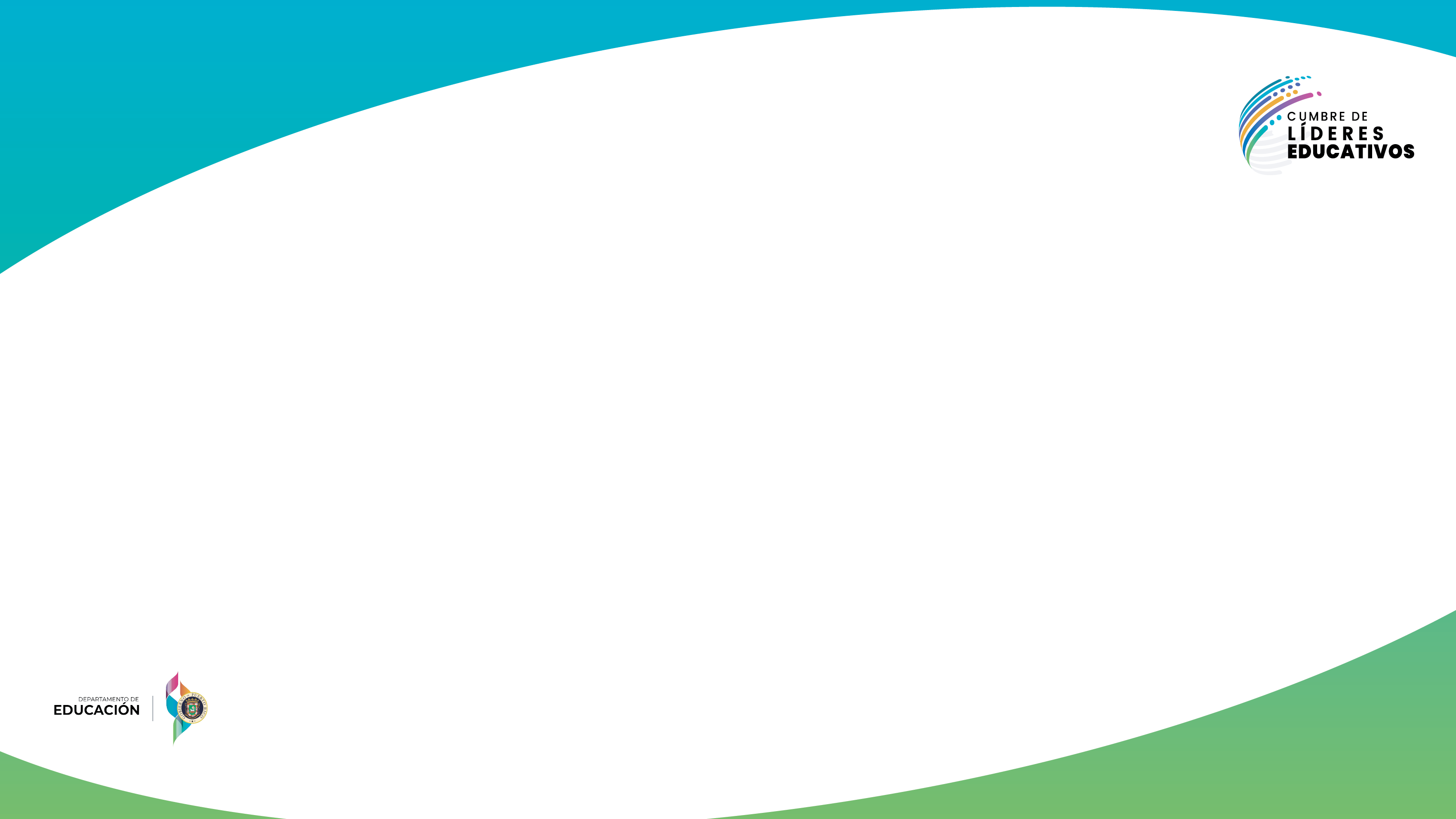 Antes del COMPU:
Discusión de Caso con equipo Multidisciplinario
Conocer Servicios Educativos y Relacionados establecidos en el PEI  
Identificar Anotador que recopilará datos de la Minuta
Guía de Trabajo (Agenda)
Establecer controversias
Establecer el propósito del COMPU
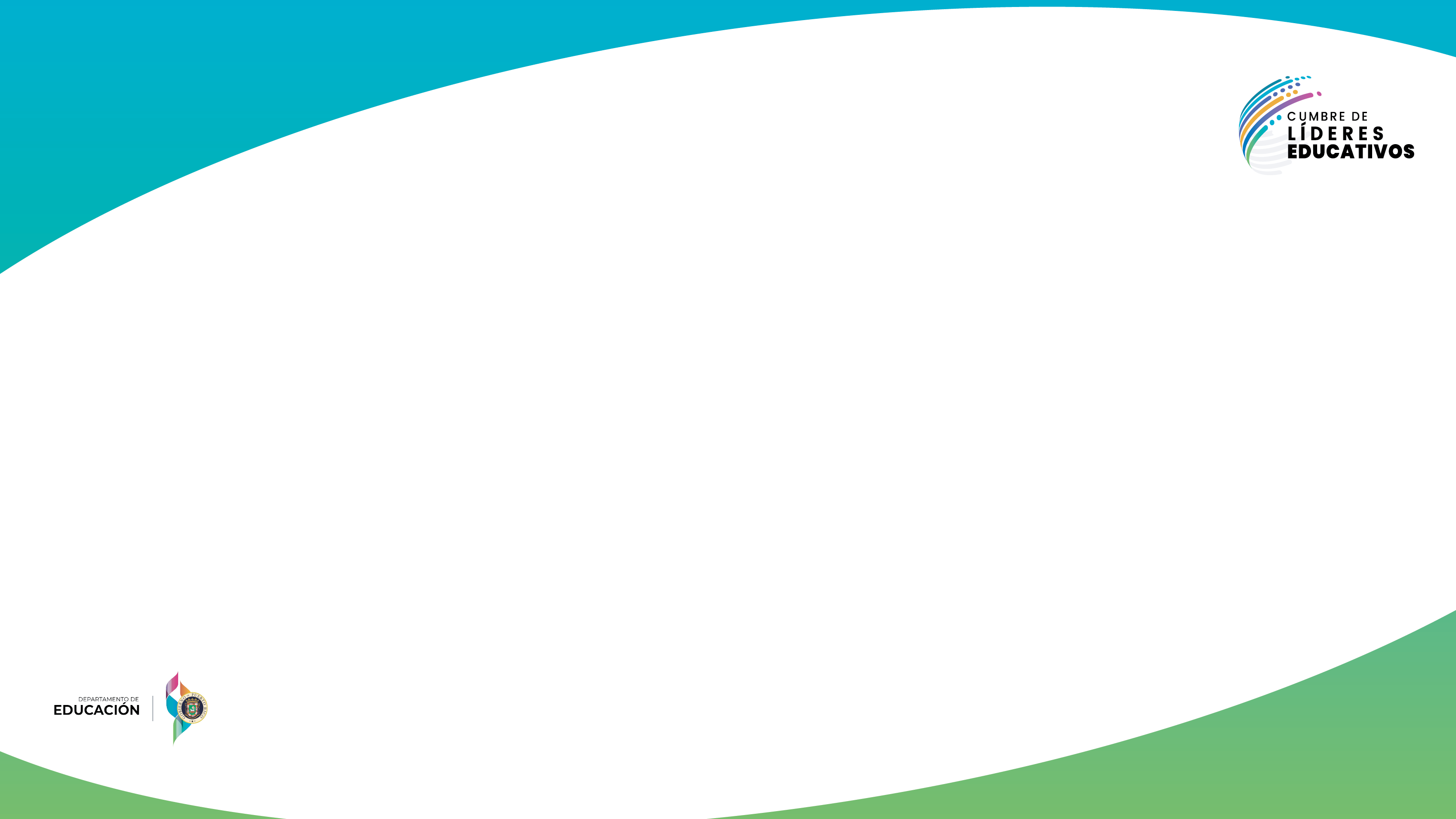 Antes del COMPU:
Solicitar Asistencia técnica del FDEE  previo a coordinar la reunión de COMPU, de ser necesario
Identificar y enviar a los padres, tres fechas de COMPU, utilizando la Garantía Procesal correspondiente, una garantía por cada fecha.
Excusa escrita de participantes del COMPU que fue convocado y se ausentará
Participación Alterna  saee-08a-hoja-de-participacion-alterna.pdf
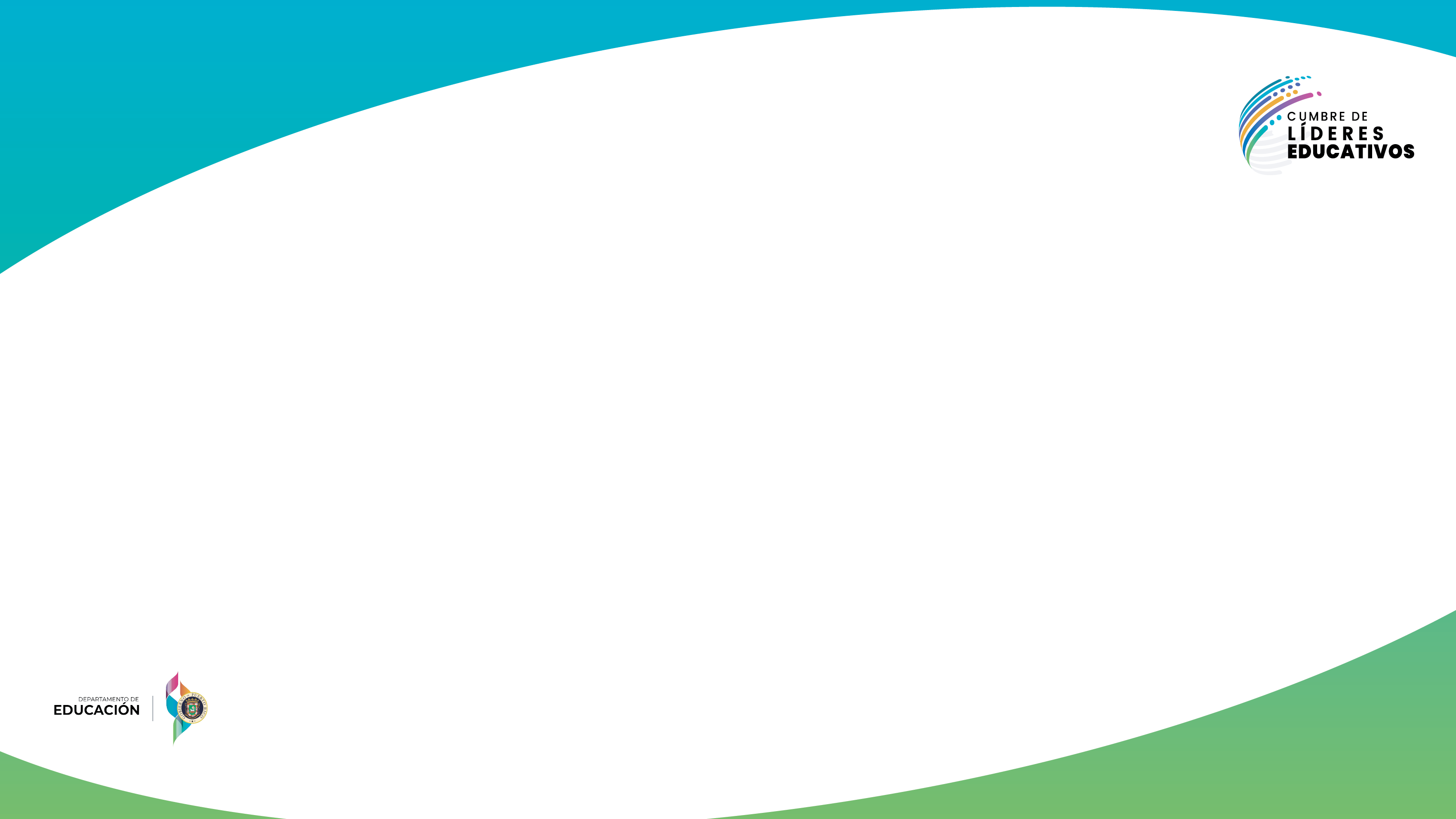 6.1 Descripción del COMPU
1. Las decisiones sobre los servicios que el programa de educación especial le ofrecerá a un estudiante son determinadas por un grupo de profesionales que tienen conocimiento sobre las necesidades académicas y funcionales que presenta el estudiante y/o experiencia en cómo estas pueden minimizarse en el ambiente escolar. En Puerto Rico, este grupo de profesionales se denomina Comité de Programación y Ubicación (COMPU). (Manual de Procedimiento 2020,Página 56)
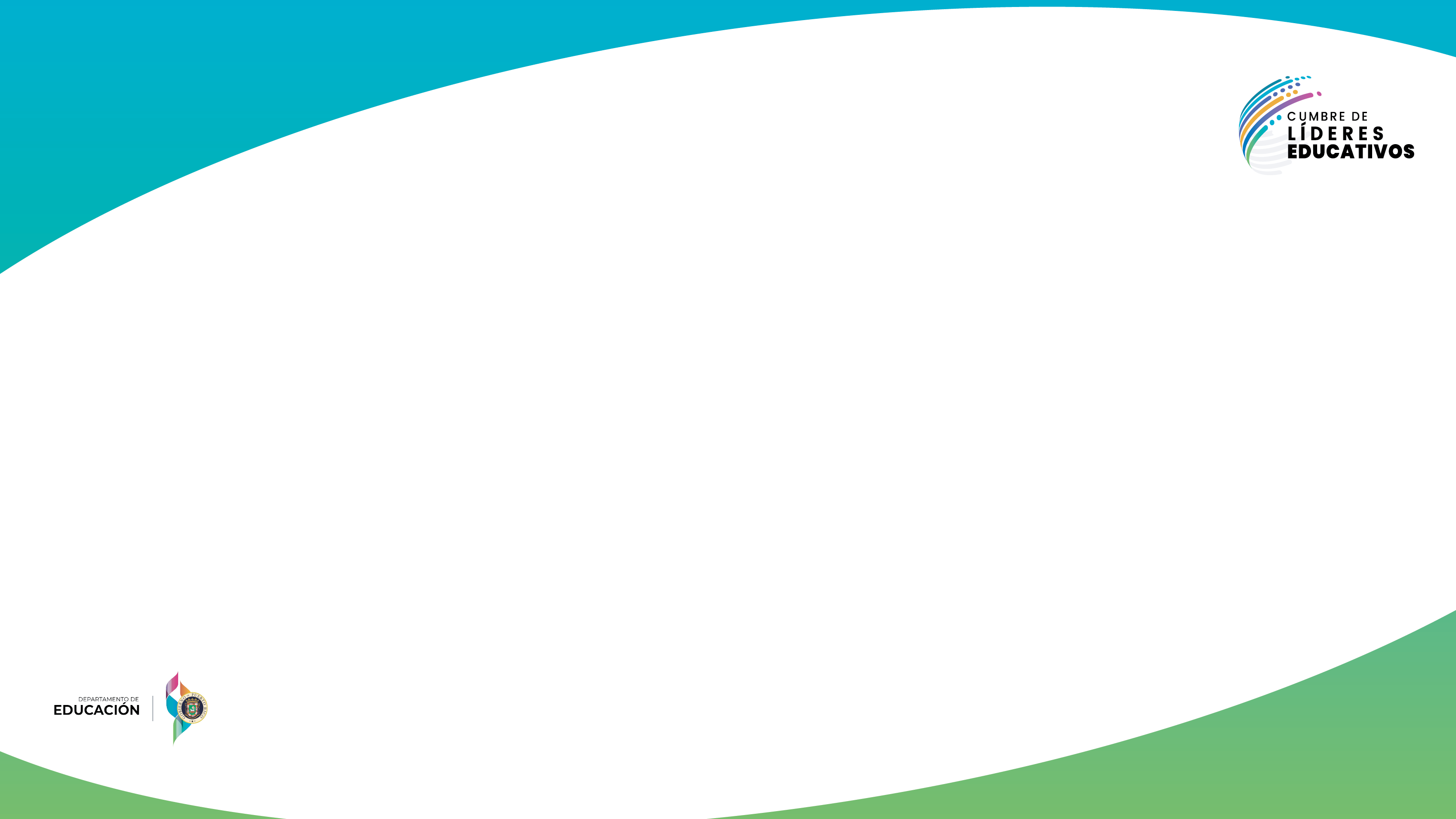 Constitución del COMPU
En la sección 1414(d)(1) de la Ley IDEA, se establece que, para que el mismo esté debidamente constituido, sus integrantes serán: 
un representante del DEPR
al menos un maestro de educación regular del estudiante (salón regular) 
al menos un maestro de educación especial
una persona que pueda interpretar las implicaciones educativas de los resultados de las evaluaciones 
el padre, madre o encargado legal del estudiante
(Manual de Procedimiento. Página 56, Sección 6.1,Inciso 2)
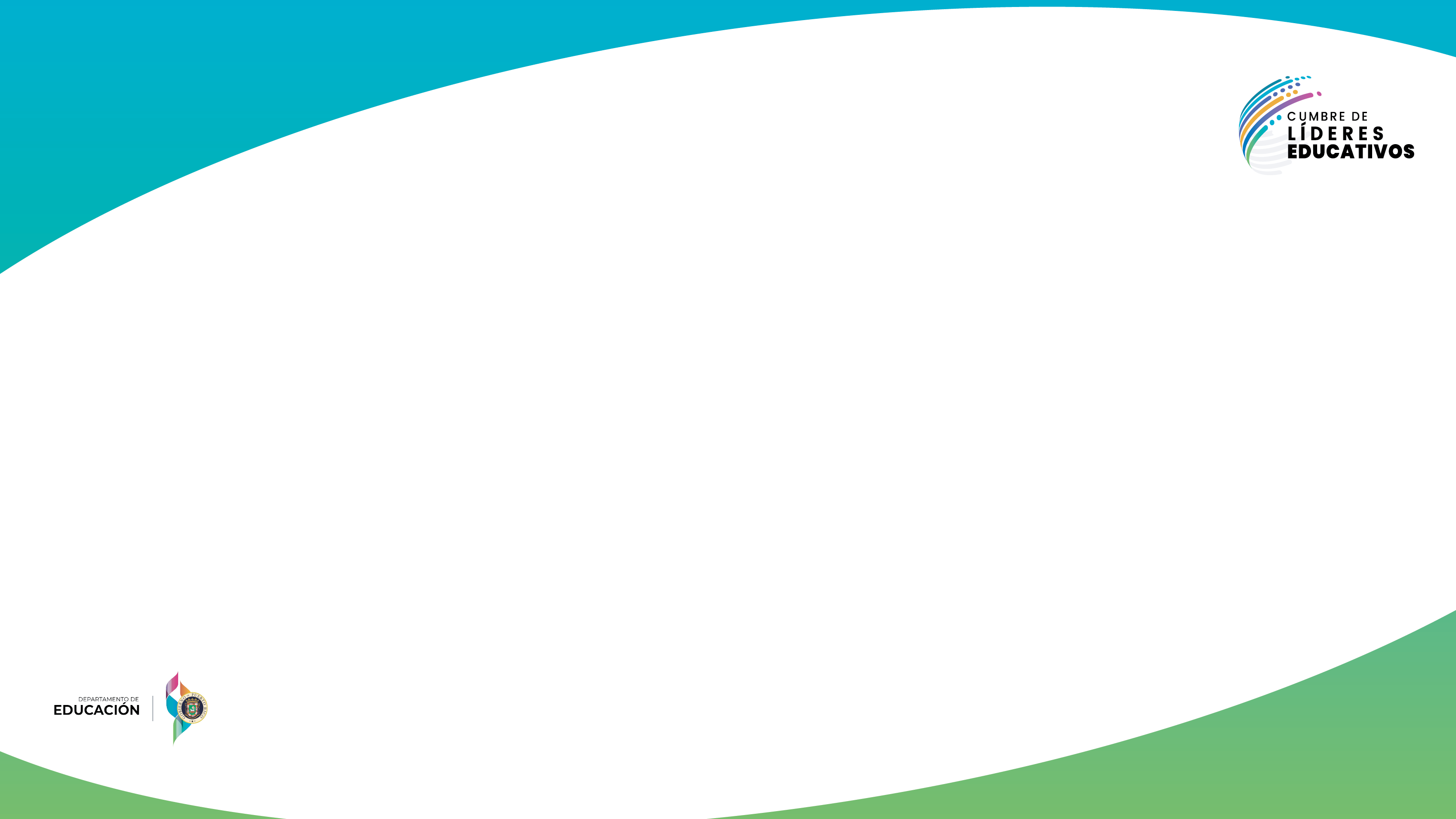 Constitución del COMPU
el estudiante con discapacidad, siempre que sea apropiado. No obstante, para los estudiantes de 16 años o antes de ser necesario, su participación en las reuniones es obligatoria. 

a discreción de los padres y el DEPR, otras personas con conocimiento o experiencia especial con respecto al estudiante

representantes de otras agencias que proveen o proveerán servicios, cuando los padres hayan consentido para que se les invite
(Manual de Procedimiento. Página 56, Sección 6.1,Inciso 2)
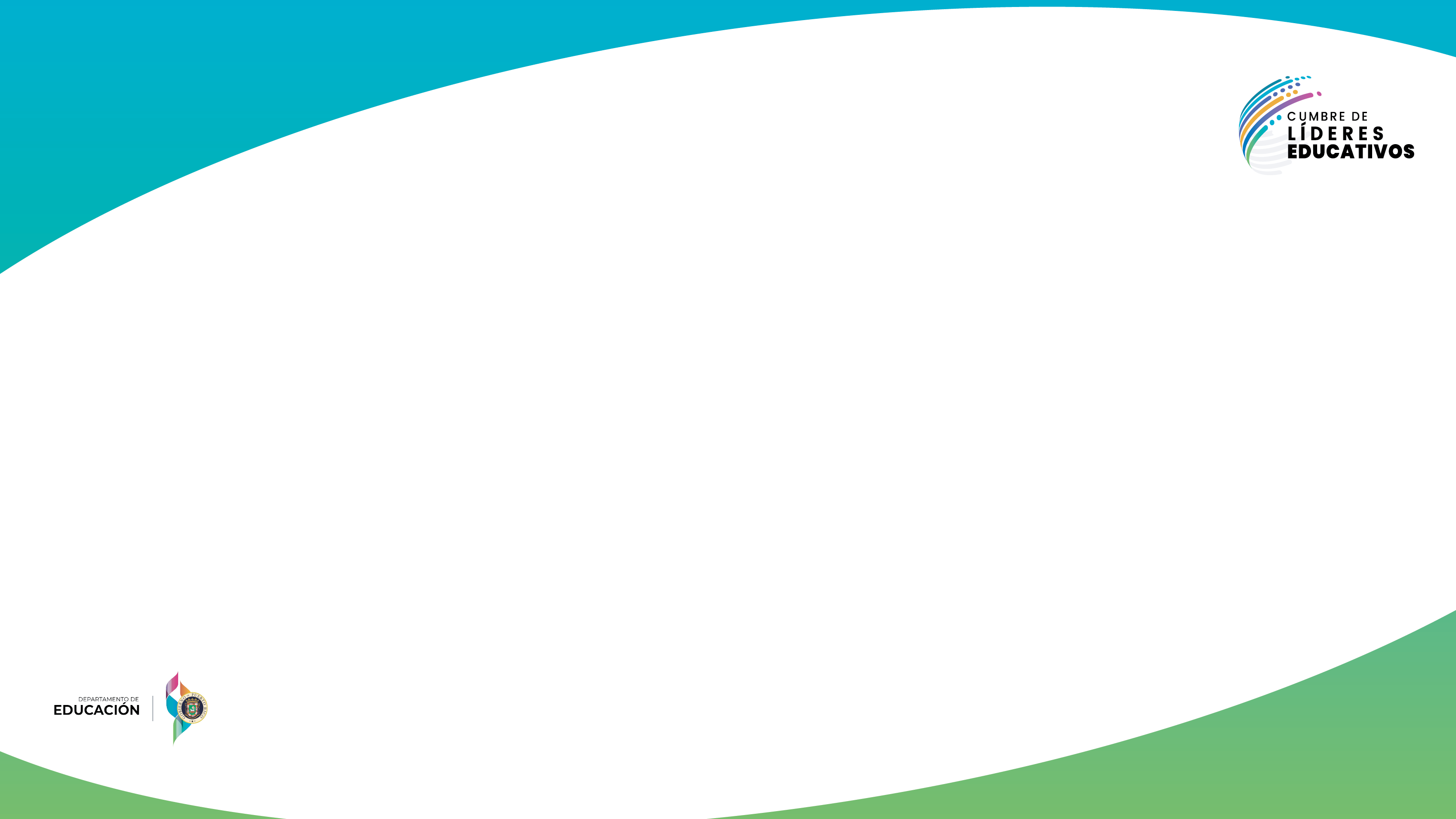 COMPU debidamente constituído:
El director es responsable de garantizar que el COMPU esté debidamente constituido.

Importante: un integrante del COMPU no requiere ser convocado cuando el padre y la agencia acuerdan por escrito, que la asistencia de la persona no es necesaria por que el área o el servicio no está siendo modificado o discutido en la reunión [614(d)(1)(c)(i), (iii)]
PADRE, MADRE O ENCARGADO LEGAL
Representante DEPR
Representante  Programa EE
Estudiante
Maestro Sala  Regular
Salón Regular 
menor de 16 años
Salón Regular 
16 años o más
Salón Especial 
menor de 16 años
Salón Especial 
16 años o más
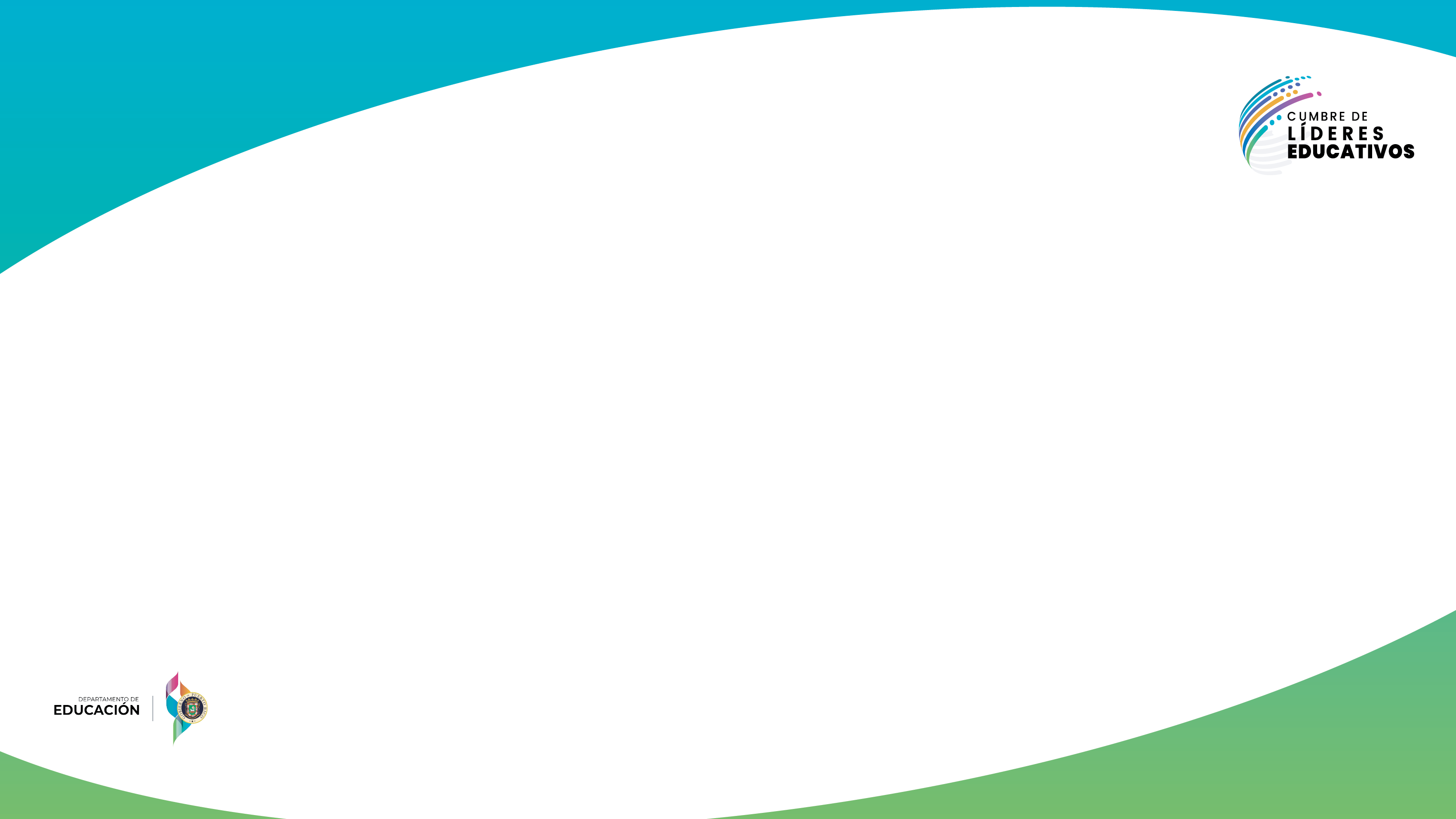 Garantías Procesales:
SAEE-06 Invitación para Reunión con el COMPU (Enviar 5 días antes de la fecha acordada) saee-06-invitacion-para-reunion-con-el-compu.pdf


SAEE-06a Invitación para aprobación o desaprobación del PEI (se envia en la cuarta cita) saee-06a-invitacion-para-aprobacion-o-desaprobacion-de-pei.pdf


SAEE-06b Invitación de Apercibimiento (se envia en la quinta cita y con esta garantia se puede iniciar el proceso de egreso. saee-06b-invitacion-de-apercibimiento (1).pdf
Manual de Procedimientos 2020, Sección 31
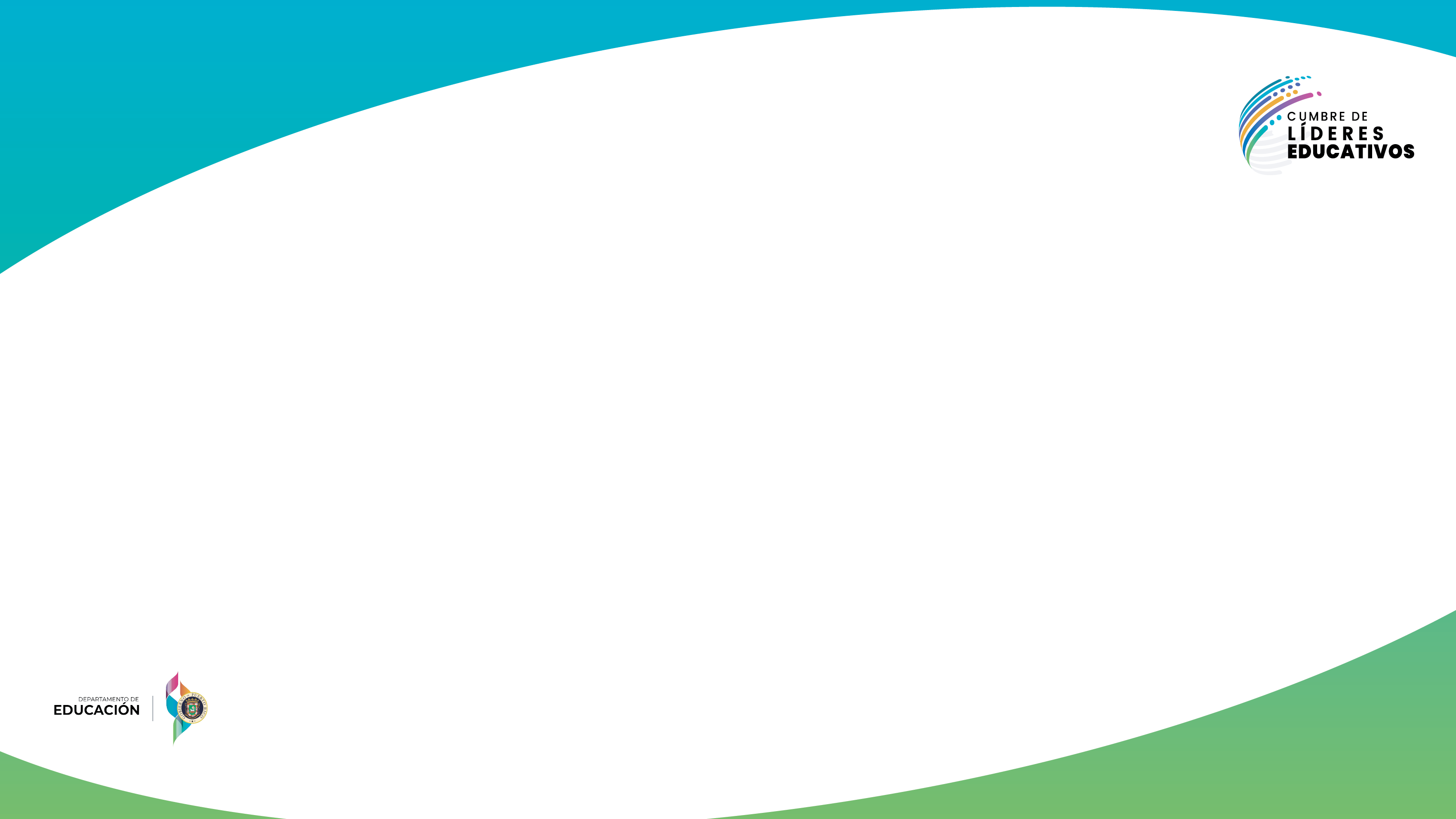 Garantías Procesales:
SAEE-06c- Invitación para reunión con el COMPU de escuela privada 
 saee-06c-invitacion-para-reunion-con-el-compu (1).pdf

SAEE-06e- Invitación a otras agencias (ARV, ADFAN, Salud entre otras)
saee-06e-invitacion-a-otras-agencias.pdf
Manual de Procedimientos 2020, Sección 31
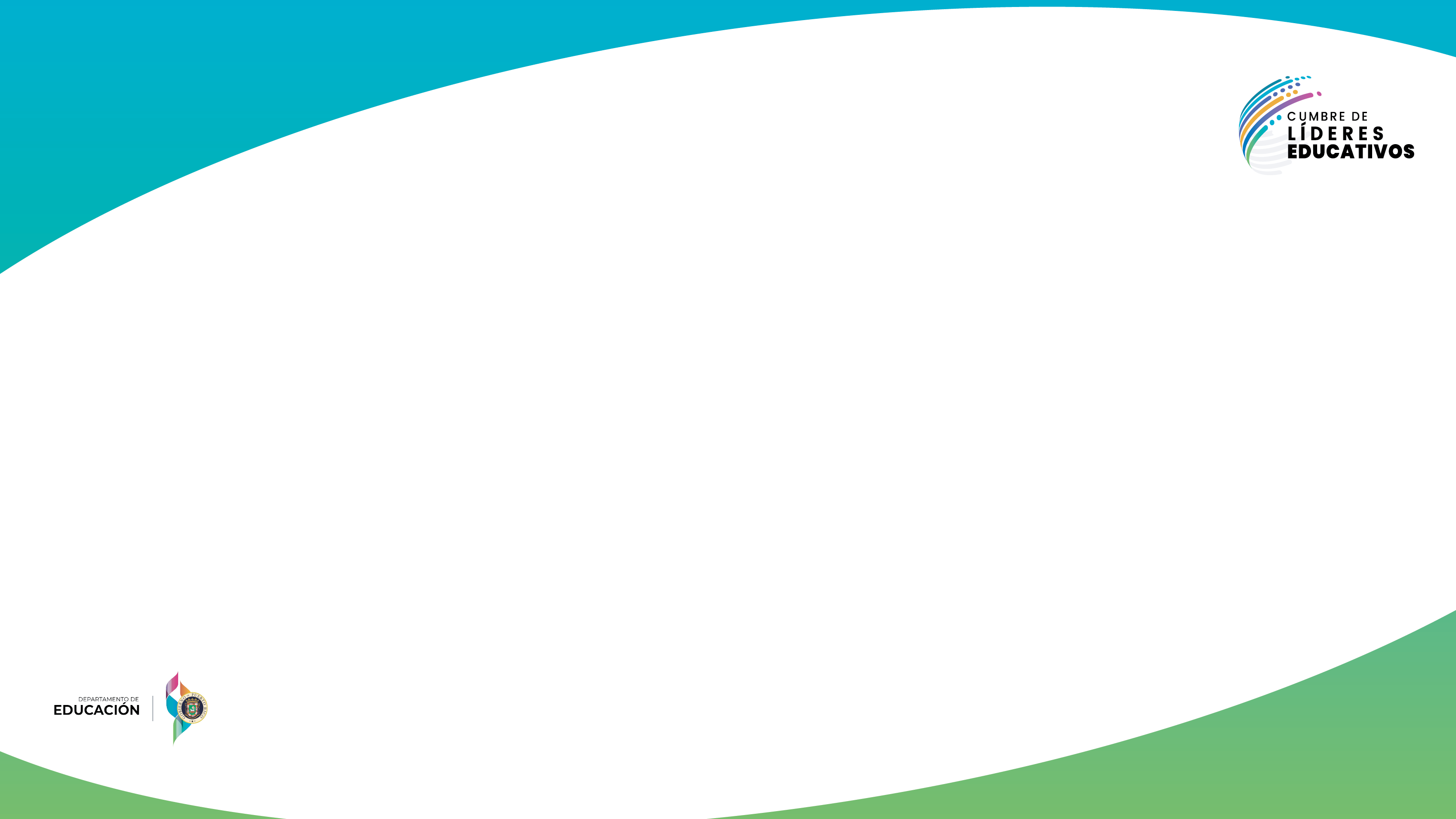 Garantías Procesales:
SAEE-08a Hoja de Participación Alterna (maestros, especialistas, personal de apoyo entre otros) saee-08a-hoja-de-participacion-alterna.pdf

SAEE-08 Minuta para reunión de COMPU 
saee-08-minuta-de-reunion.pdf
Manual de Procedimientos 2020, Sección 31
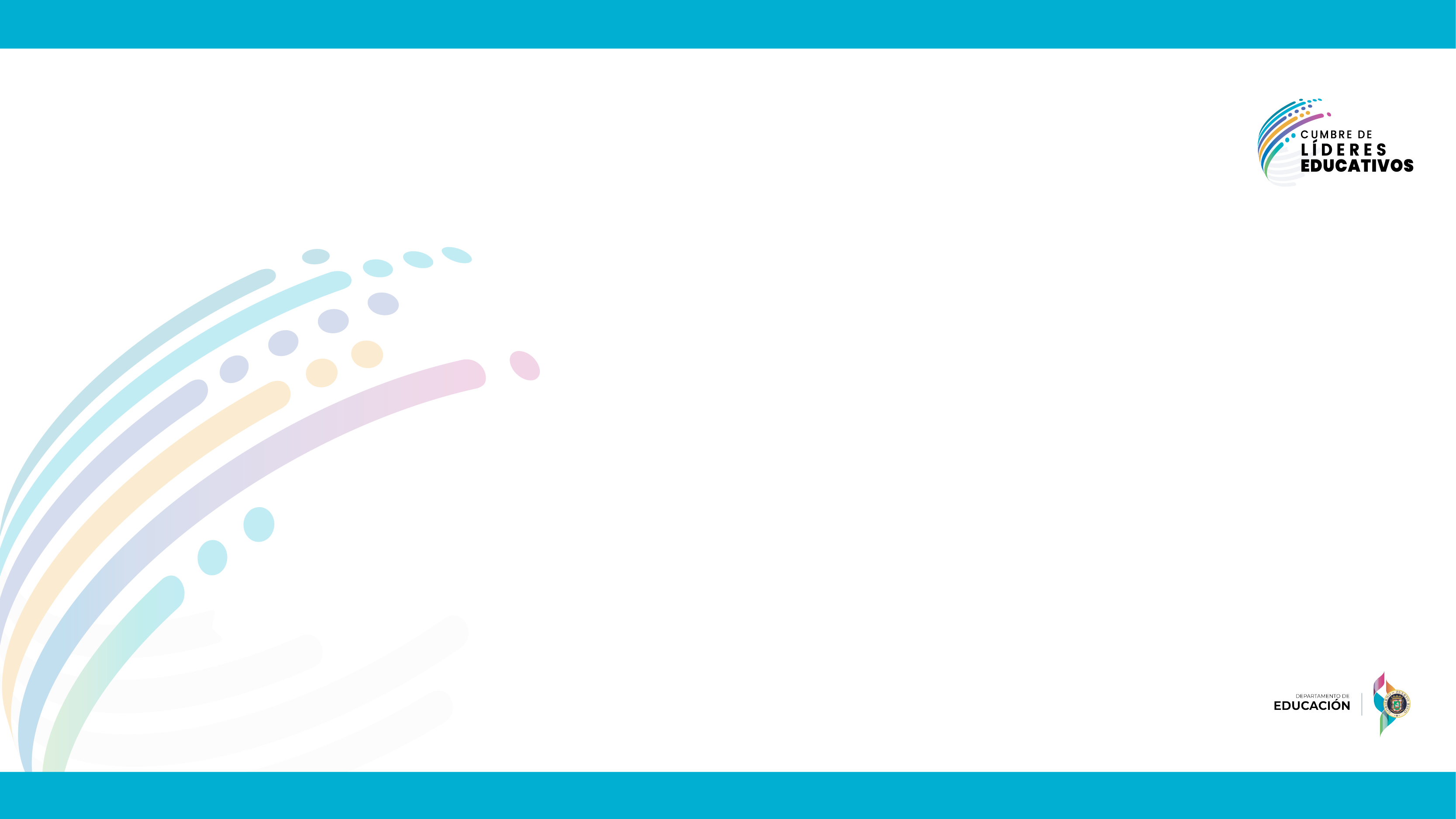 Durante el COMPU:
Promueva una comunicación efectiva y de respeto entre las partes.

Antes de iniciar los trabajos, tener claros los asuntos a discutir. 

Asegure dar lectura al contenido de la minuta y que los miembros del COMPU hayan expresado su acuerdo sobre los mismos.

Que se de inicio a la reunión de COMPU a la hora citada.

Que se promueva la participación de todos los integrantes del COMPU y asegurarse que el padre comprenda lo discutido.
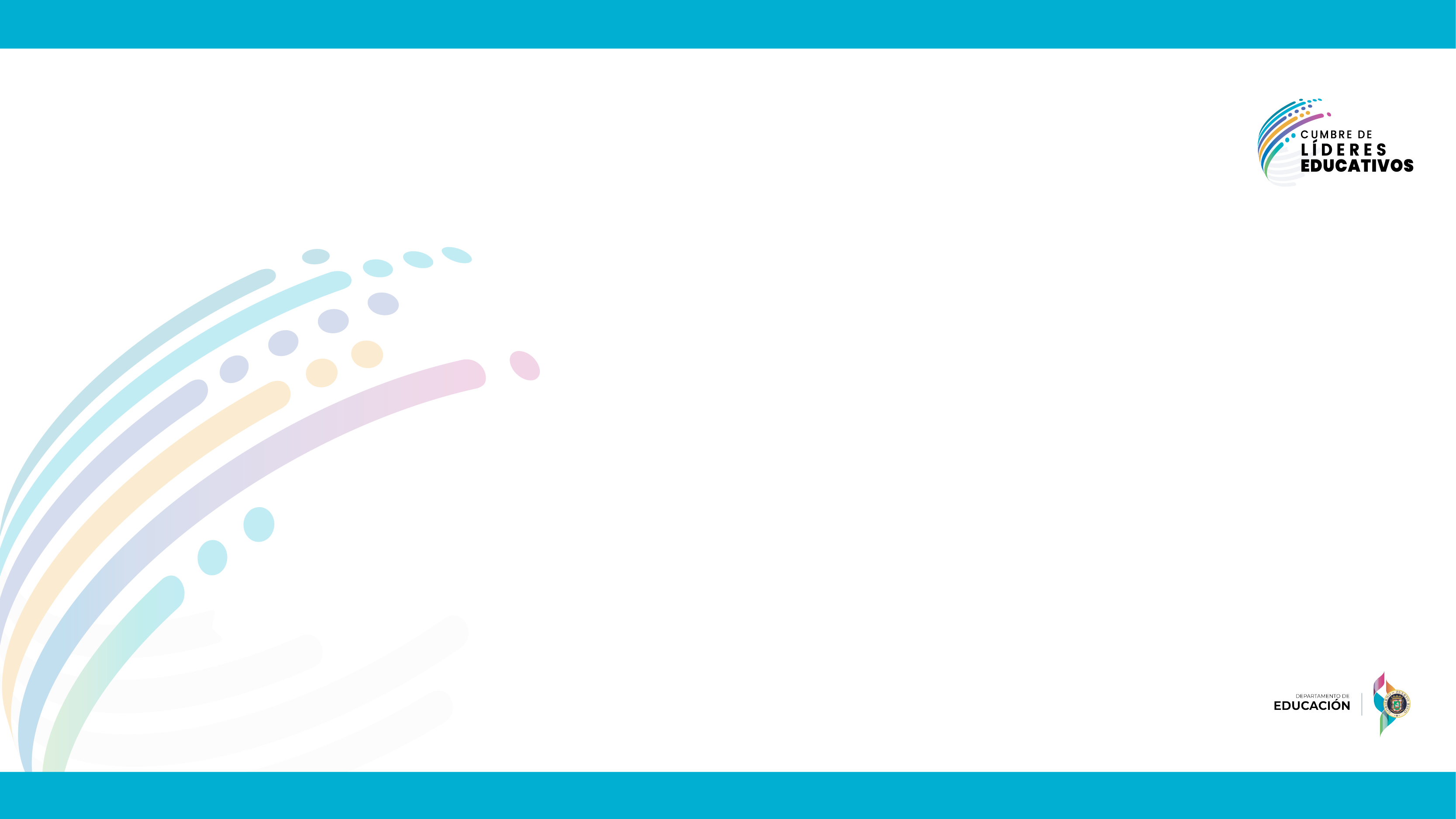 Durante el COMPU:
Protocolo del COMPU  Protocolo Revisión PEI para cumbre de directores.cr.docx

                                    La Minuta proporciona una descripción de la estructura 
                                    y contenido de la reunión
COMIENZA
CONTINÚA
FINALIZA
con una lista de los presentes.
con los planteamientos (asuntos discutidos) de cada uno de los presentes.
con los acuerdos entre las partes (conforme a los asuntos discutidos).
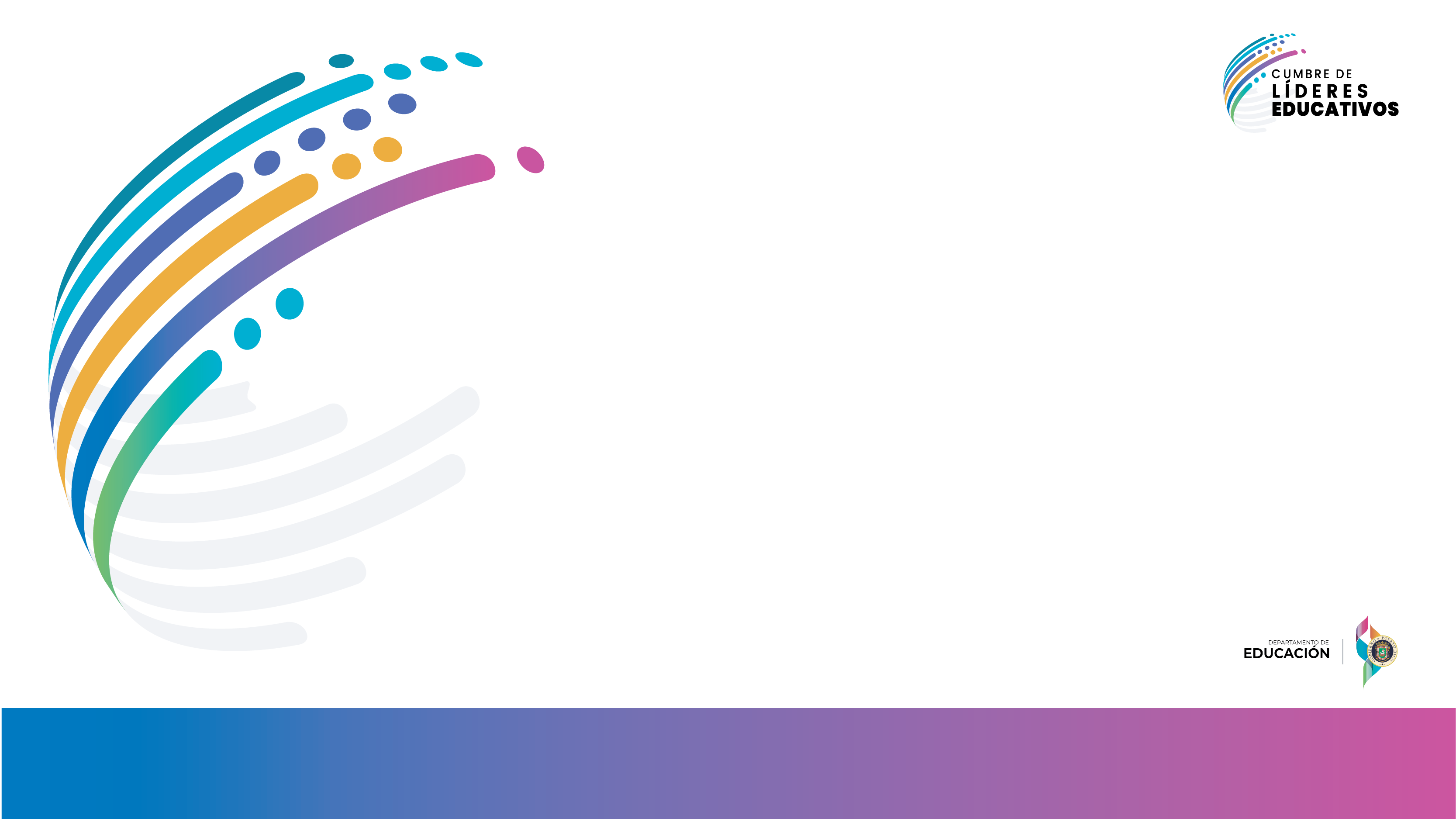 Minuta de COMPU:
Es un documento legal 

Se escriben los asuntos discutidos, los acuerdos y/o las controversias que surgen en la reunión de COMPU

Es utilizada en cualquier foro judicial, estatal o federal
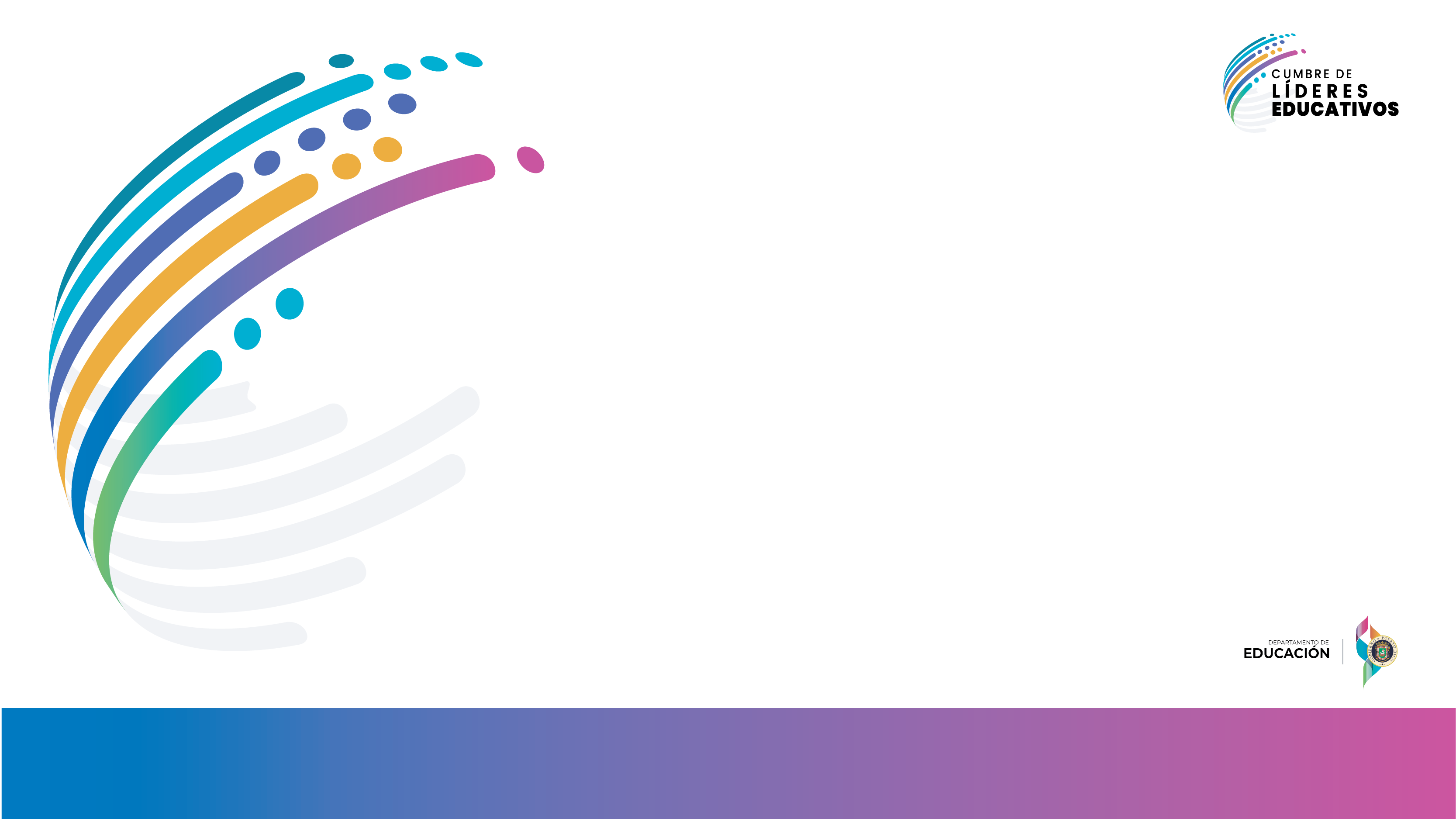 Minuta de COMPU:
La función inmediata de la minuta es evidenciar, en forma escrita, la información tratada de manera oral en la reunión de COMPU.
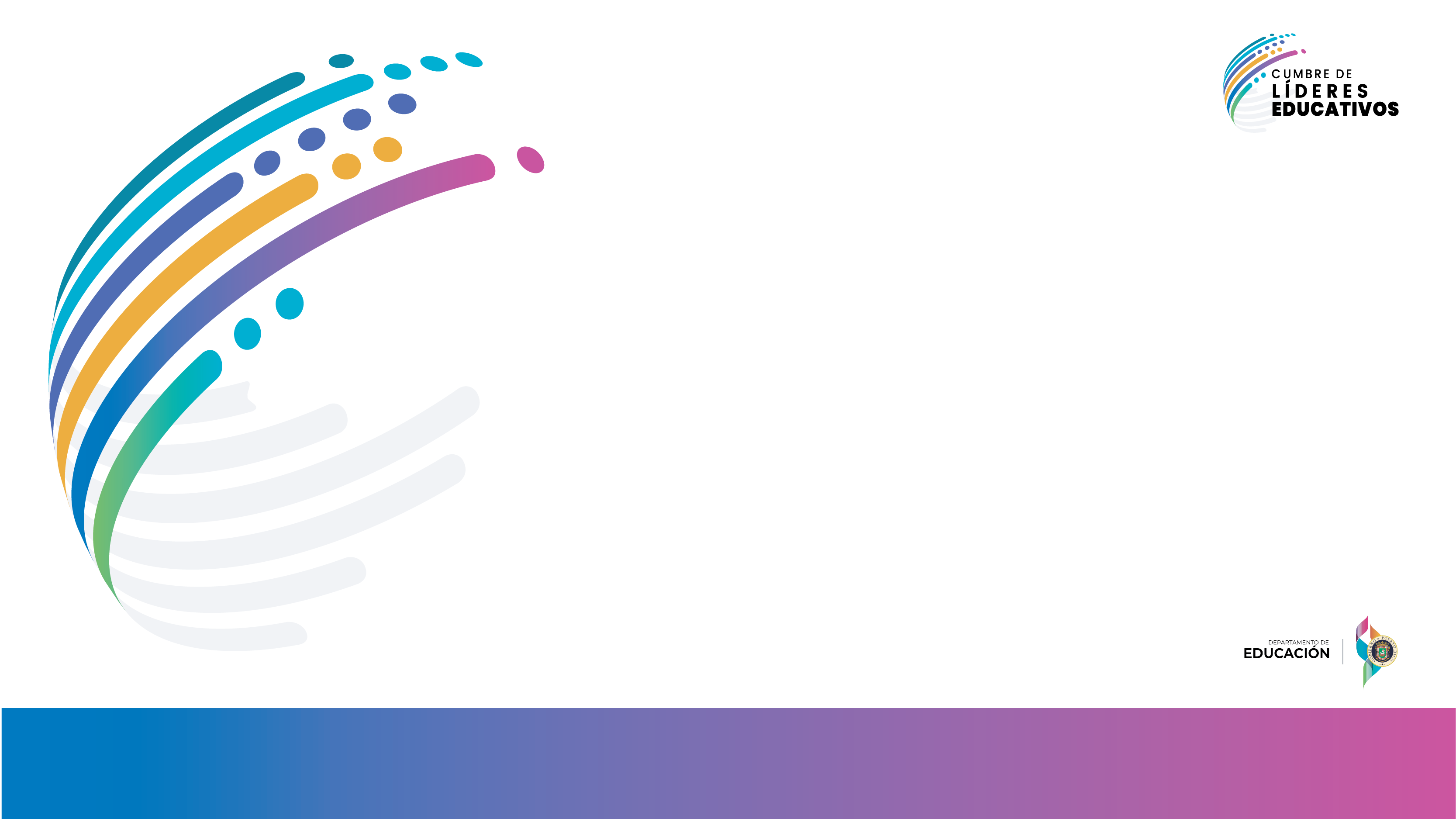 Minuta de COMPU:
La minuta se mantiene como un archivo permanente en el expediente disponible para ser revisada en cualquier momento (por lo general, se revisan las decisiones y los acuerdos o controversias establecidos entre las partes)
Se sube a plataforma MiPE en módulo estudiante en documentos del estudiante. 
PoliticaPublica_GrabacionesCOMPU.pdf
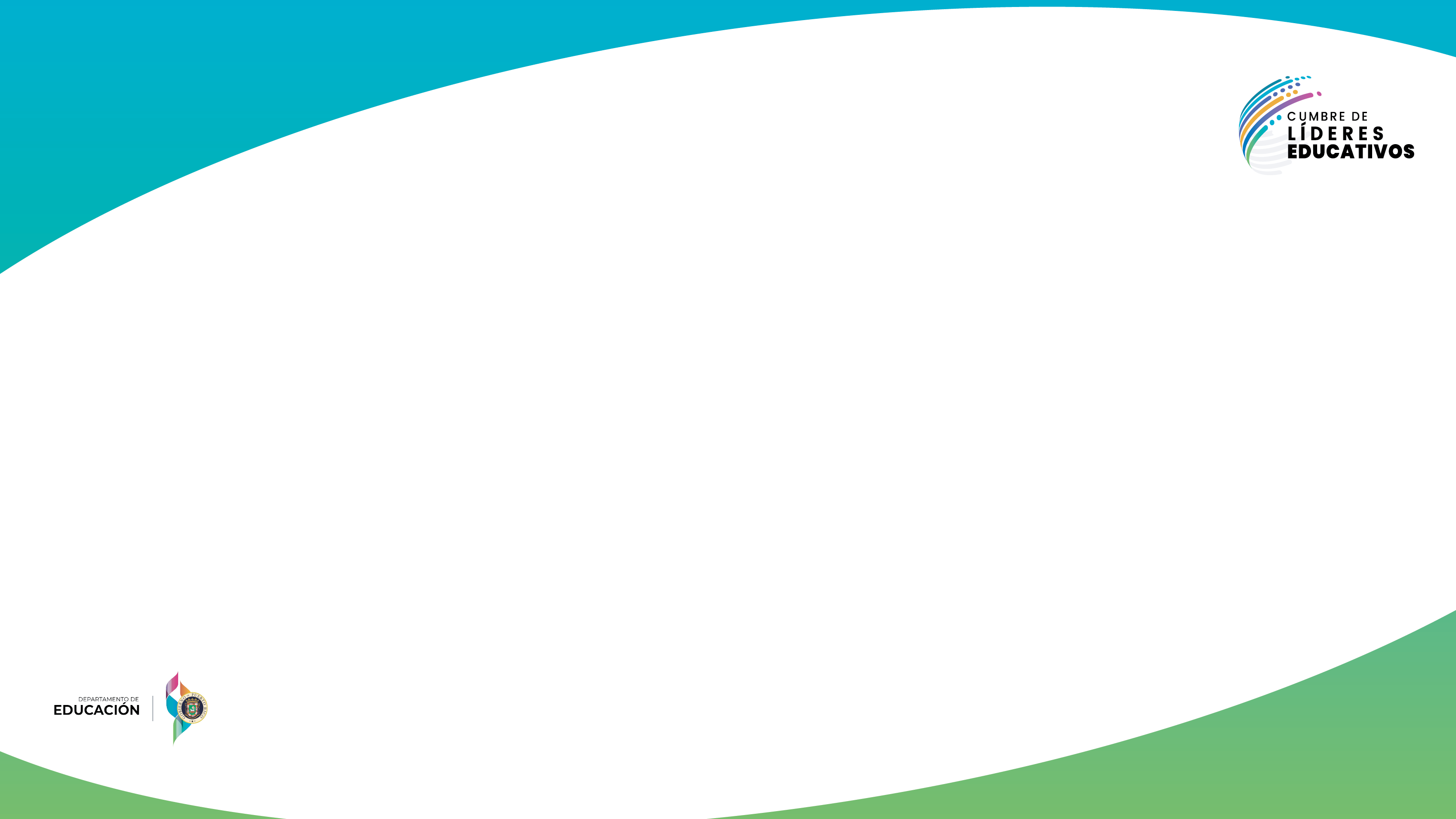 Despúes del COMPU:
Seguimiento de los acuerdos 

Establecer quien va a dar seguimiento a cada uno de los acuerdos

Fechas de cumplimiento de los acuerdos

Datos a MIPE
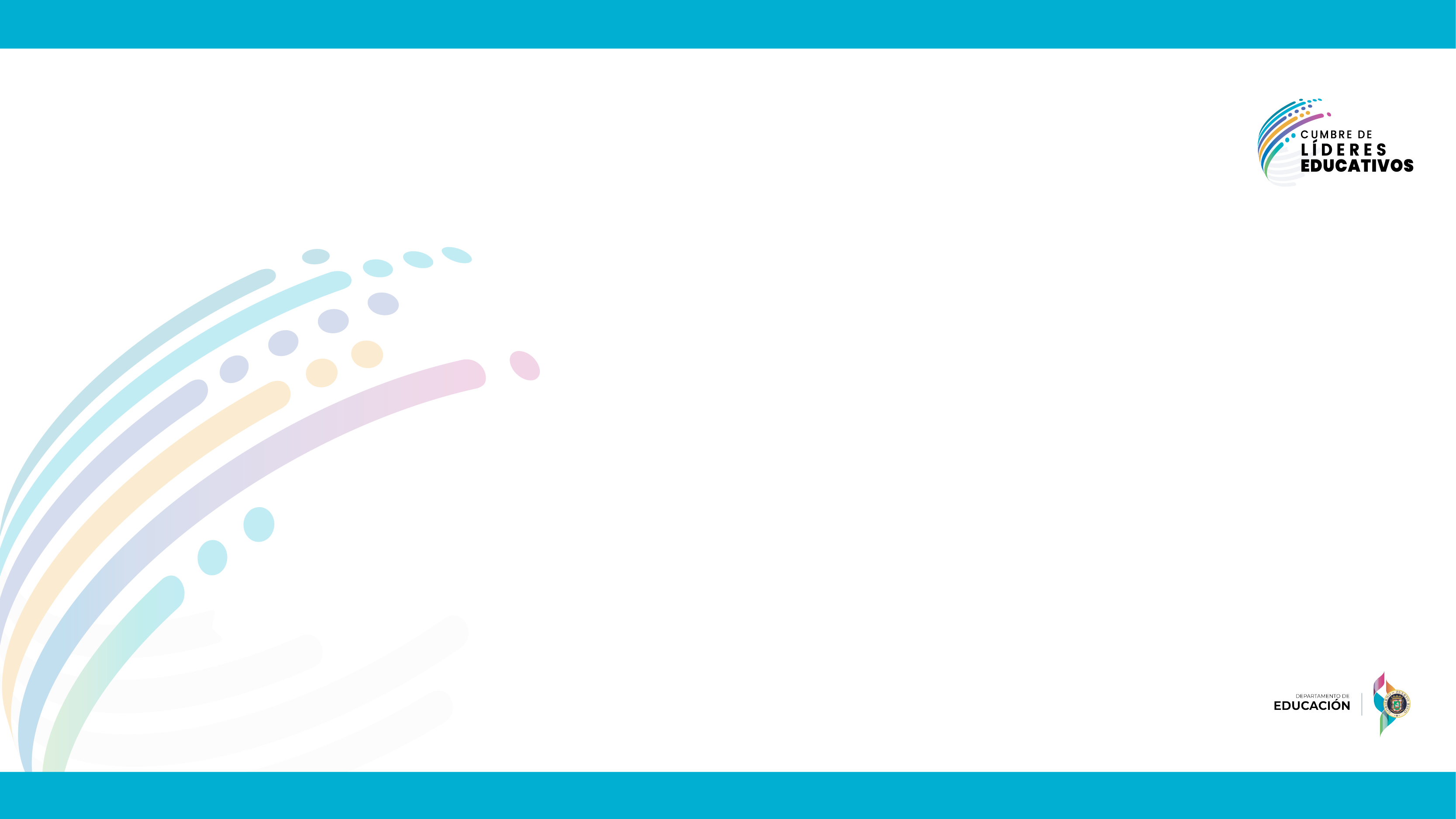 Deberes del Director:
Trabaja para el bienestar de los estudiantes con discapacidad ubicados en sus escuelas, asegurándoles un trato equitativo e inclusivo

Coordina la participación de los estudiantes con discapacidades en el programa de medición regular o alterno, facilitando los acomodos necesarios, según se dispone en el PEI.

Constituye el COMPU de la escuela y garanticen la participación de sus componentes para su mejor funcionamiento

Provee acceso al PEI a los maestros y proveedores de servicios responsables de ofrecer la instrucción, modificaciones y los acomodos dispuestos en el mismo
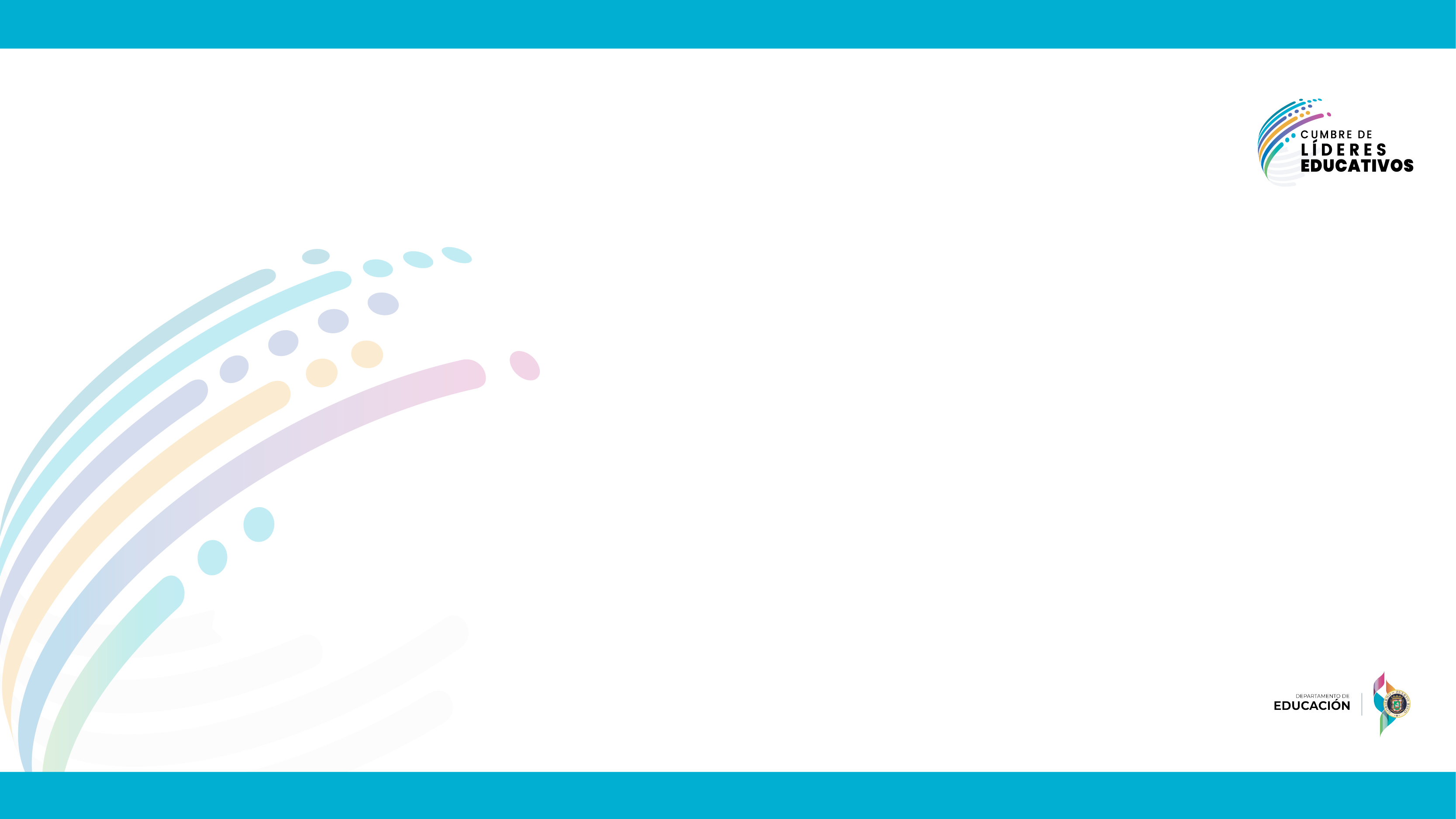 Deberes del Director:
Coordina la redacción del PEI inicial garantizando la participación de todos los miembros del COMPU y la realización de este en el término establecido por ley. 

Garantiza la preparación del PEI de cada estudiante de la escuela, a través del proceso de revisión anual 5 días antes de finalizar el año escolar

Garantiza que se implemente el PEI de los estudiantes y que se evalúe el progreso de estos en forma sistemática. 

Hace disponible su escuela para la ubicación de los estudiantes con discapacidades, cuando se determine apropiado
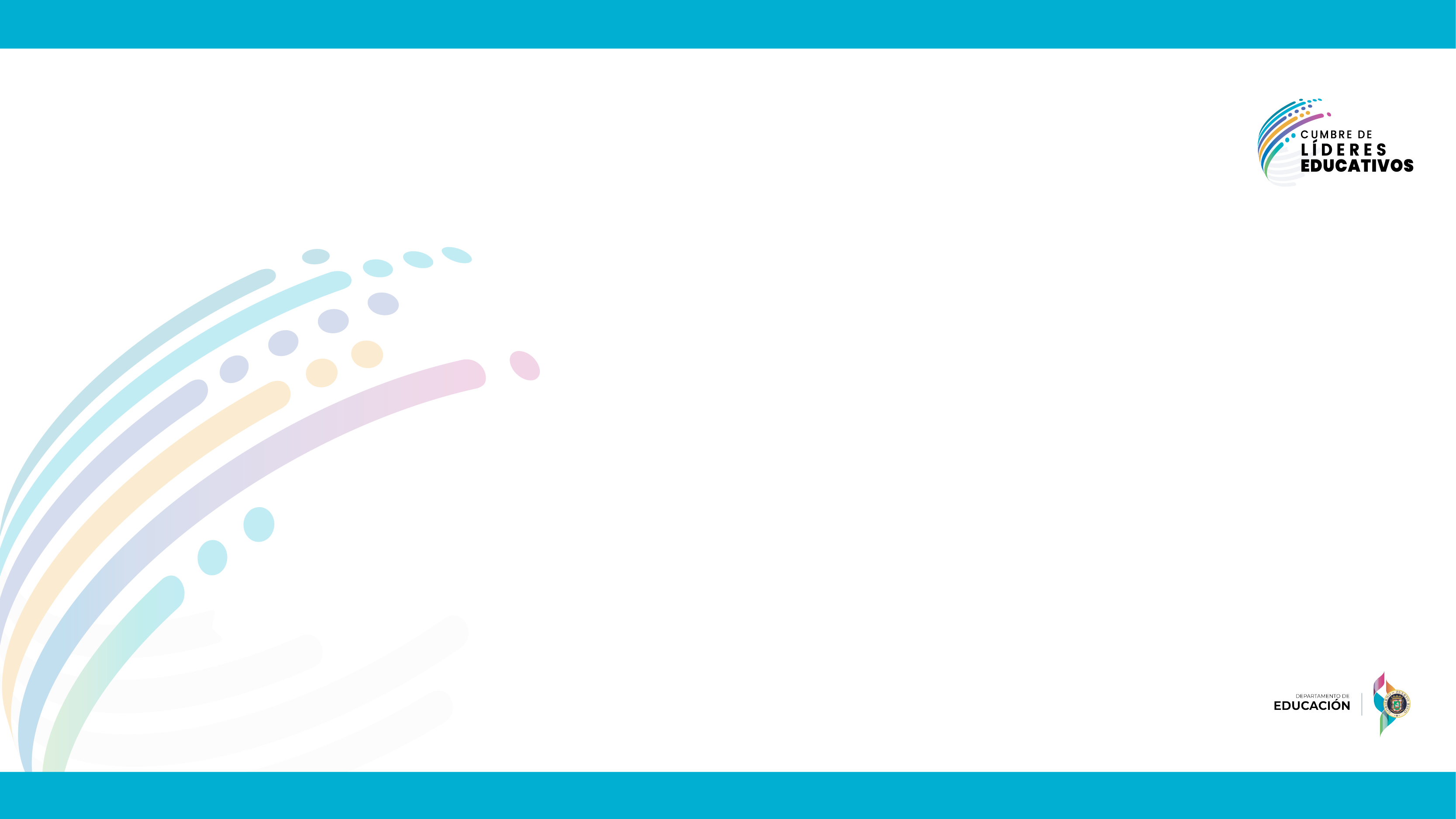 Deberes del Director:
Garantiza que el COMPU esté debidamente constituido. 

Garantiza que todos los funcionarios convocados a la reunión con el COMPU estén presentes; y de presentarse alguna excusa, establecerá el funcionario que representará. 

Participa en reuniones de COMPU, mediaciones y vistas administrativas siempre que sean convocados; y de no poder asistir, delega en un funcionario que le represente. 

Facilitan la participación del maestro regular en las reuniones del COMPU en las que se prepara el PEI de los estudiantes que participan o participarán en el programa regular.
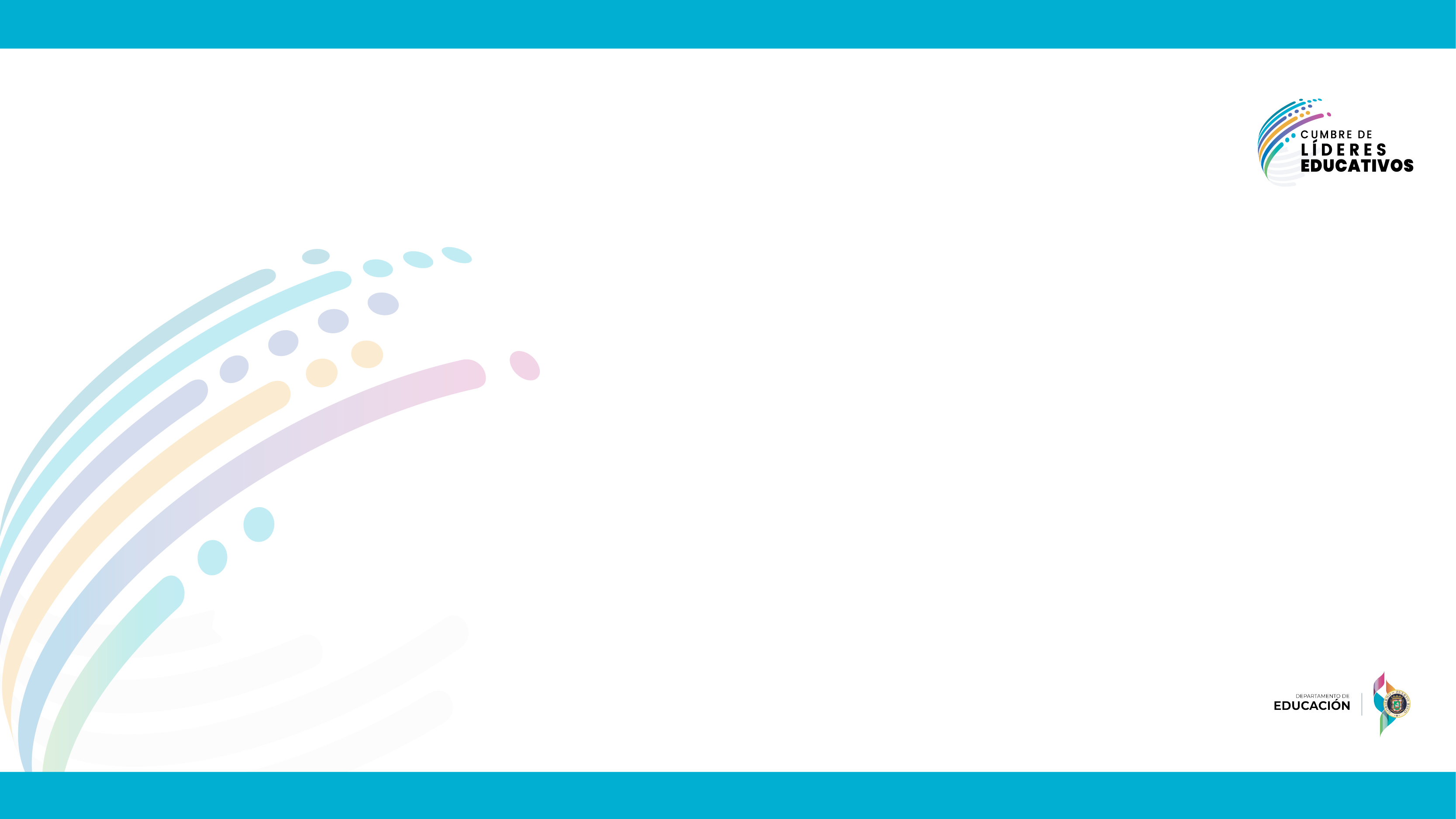 Referencias:
Manual de Procedimiento de Educacion Especial 
 IDEIA
Ley 51
Protocolo de Revisión de PEI 
Manual de Querellas y Remedio Provisional
Resolución del comisionado sobre Constitución del COMPU
Politica de Grabación en el COMPU
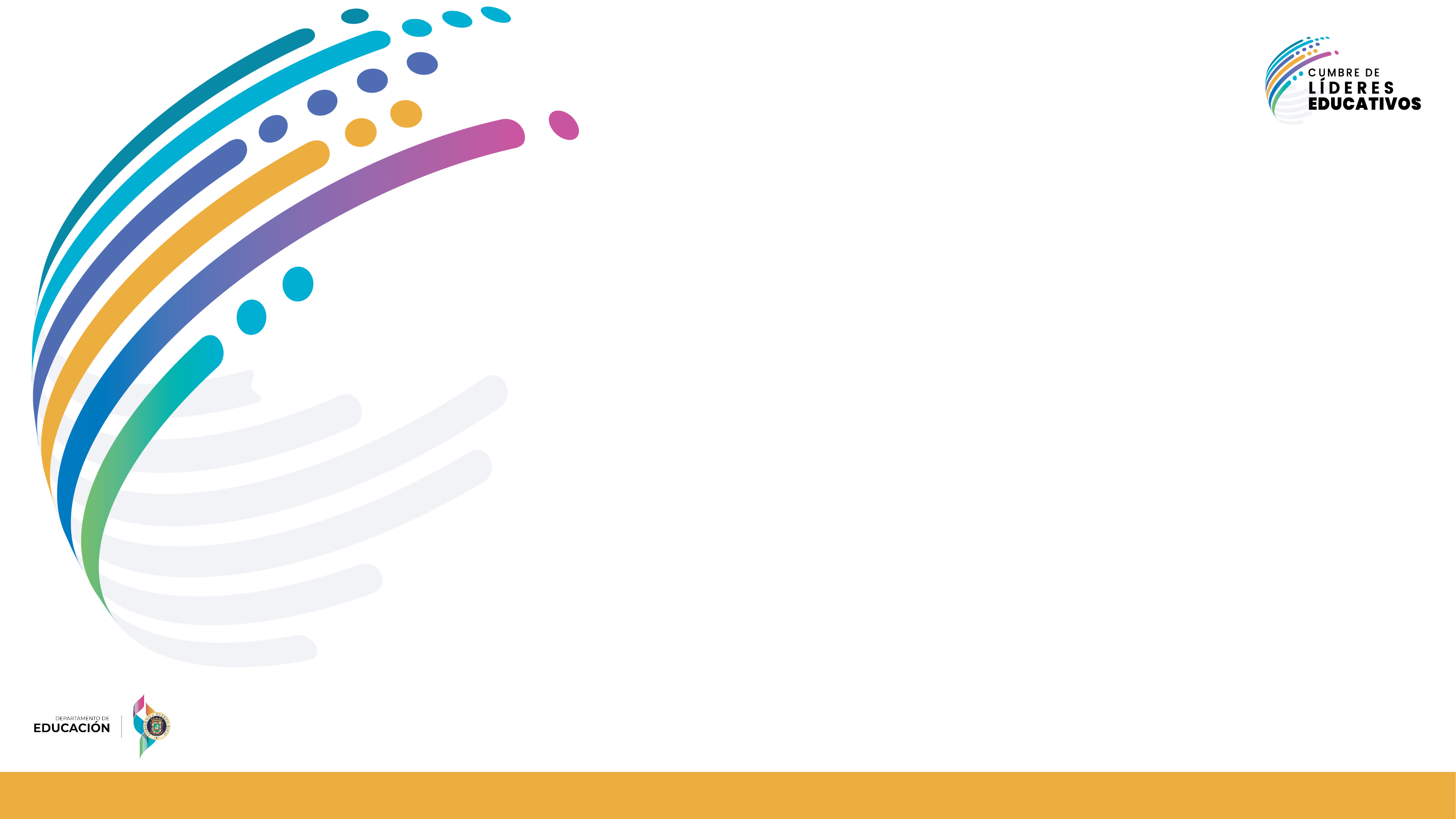 Recursos y Talleristas: 
Dra. Carmen M. Pereles Centeno, Directora CSEE Bayamón
Carmen Larregui Otero, Directora CSEE San Juan 
Margarita Torres Rodriguez, Directora CSEE Morovis
Facilitadores Docentes de EE, Directores Escolares, 
     Maestros de EE y Trabajadores Sociales
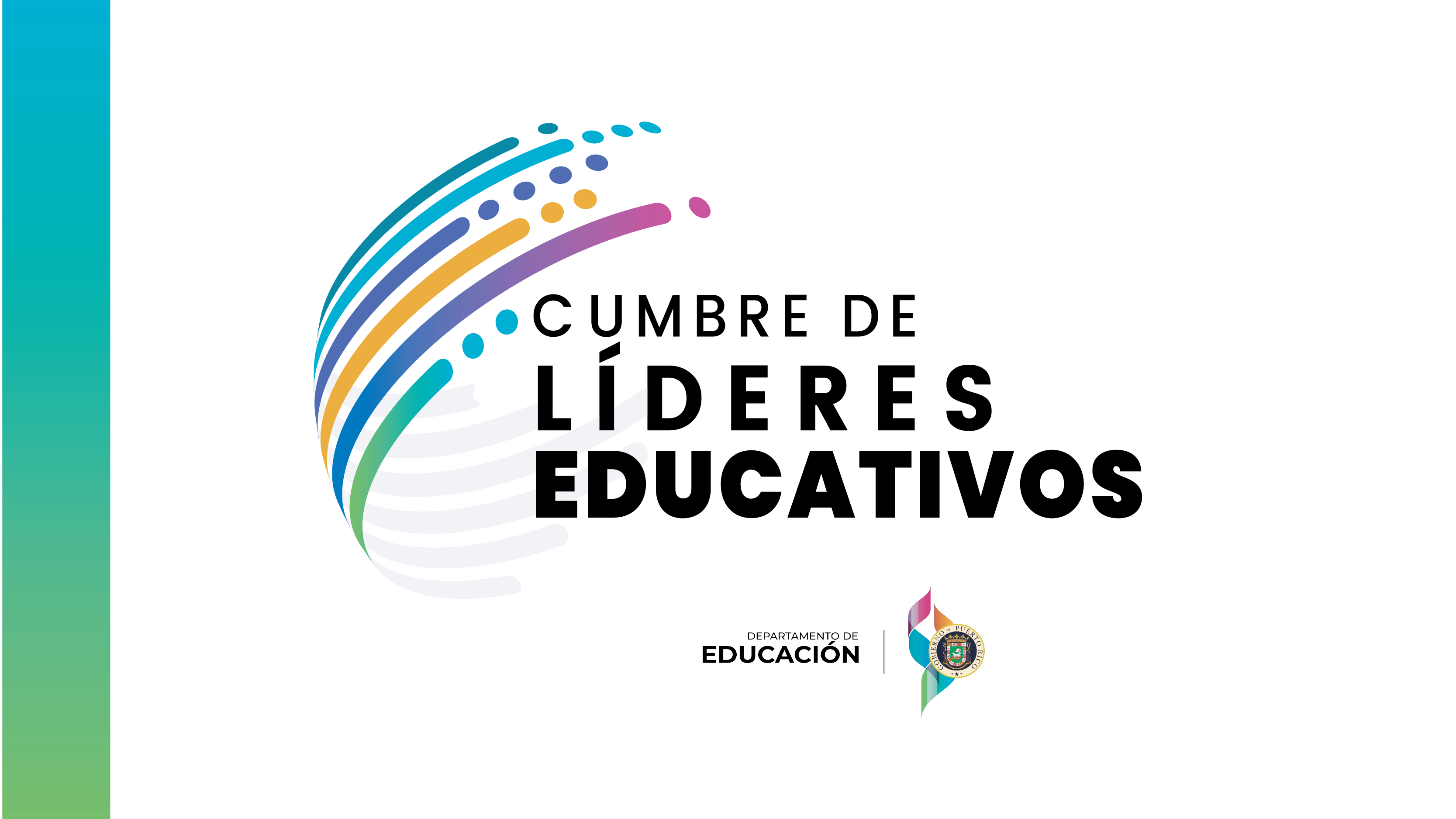